AI4TB
State of Advancement
Presented by : Manal Karmoude
Submitted at  : 19/12/2024
Dataset :
Class Distribution:
Normal Cases: 🟢 3,500 images"These represent healthy individuals with no signs of tuberculosis."
Tuberculous Cases: 🔴 700 images"Images of individuals diagnosed with tuberculosis, highlighting areas of infection."
Dataset :
Preprocessing Pipeline for Chest X-ray Dataset : 
Resizing:
All images are resized to 224x224 to standardize input dimensions for the ResNet model.
Normalization:
Applied per-channel normalization with:
Mean: [0.5, 0.5, 0.5]
Standard Deviation: [0.5, 0.5, 0.5]
Dataset :
Class Imbalance Handling:
Class Weights:
Normal: 1/3500
Tuberculous: 1/700
Model Architecture :
Pretrained Model:
Base Model: ResNet-34
Base Model : ResNet-18
Modified for Binary Classification:
Final Fully Connected Layer adjusted to classify:
Normal
Tuberculous
Model ResNet34 :
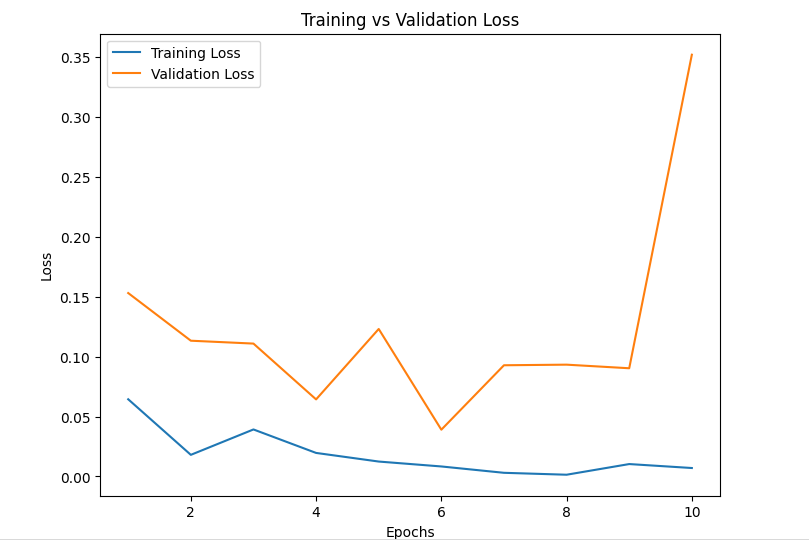 Model ResNet34 :
Model ResNet18 :
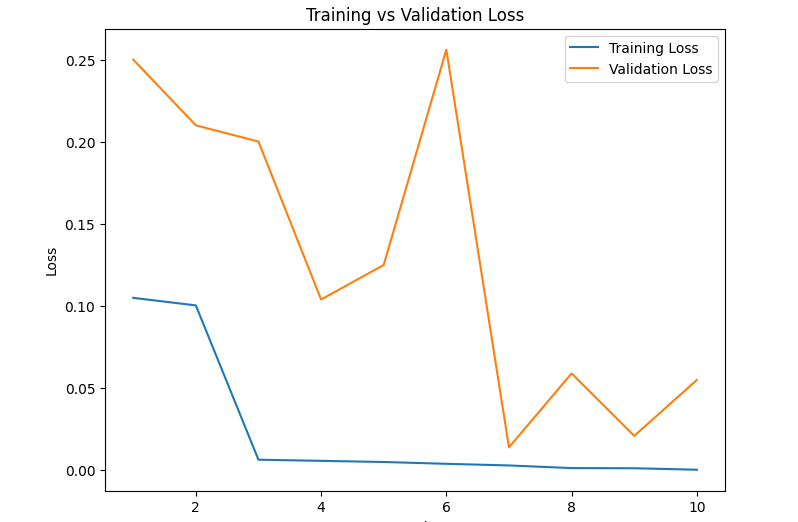 Model ResNet18 :
Apply CLAHE (Contrast Limited Adaptive Histogram Equalization)  :
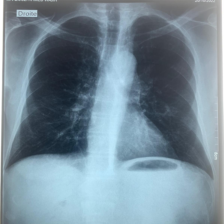 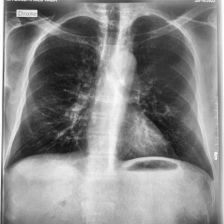